UK National Report
Sarah North  & Steve Bond
PMO 5 – Chile – July 2015
UK VOS Fleet - VOS Classes
[ =301 ]
We also receive third party data from >110 automated offshore installations
© Crown copyright   Met Office
PMO Activity – since 2000
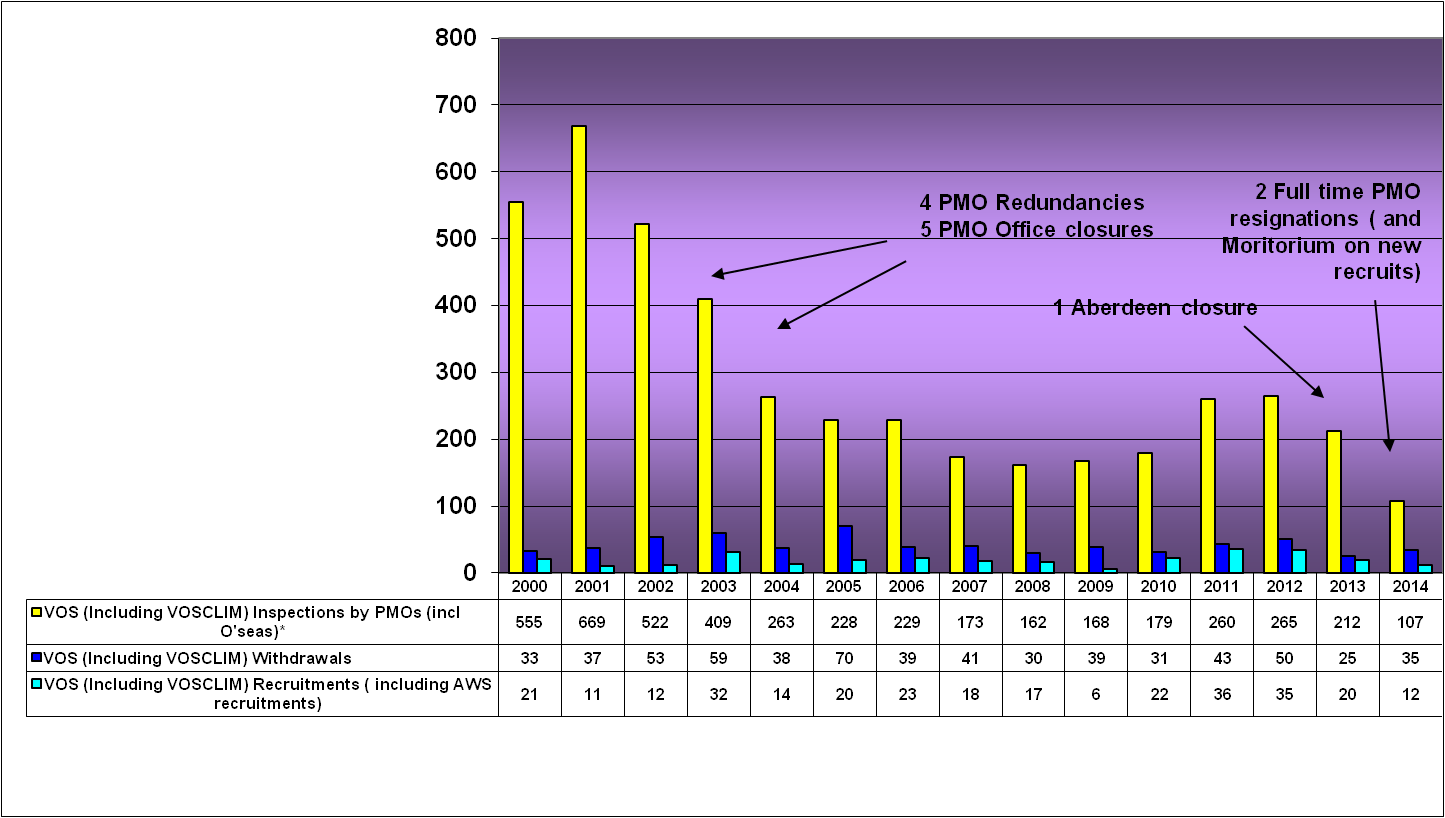 UK VOS – Fleet  1992 - 2014
© Crown copyright   Met Office
UK VOS Fleet - ObservationsTrend  2006 - 2015
© Crown copyright   Met Office
Selected – v – VOSClimObservations
© Crown copyright   Met Office
Observations in 2014
88296 – real time observations from manually reporting UK VOS & VOSClim ships (81311 within HH+120 minutes) 
262541 –real time observations from shipborne AWS installed 
 >800000– real time observations from third party offshore rigs and platforms.
Met Office – v-  Third Party Obs 2009-15 (excluding moored buoys)
© Crown copyright   Met Office
VOSClim Activity 2010 -15
We are moving to a core UK fleet of ~200 active manually reporting VOS Climate standard ships
© Crown copyright   Met Office
Status Report UK s Ccommunication Costs – Inmarsat 2002 -2014
Increased use of E-mail for sending Obs
Goonhilly Closure and transfer of ASAP TEMP messages
© Crown copyright   Met Office
Data Quality – RMS Pressure

2011-2015 (AWS & Manned VOS)
© Crown copyright   Met Office
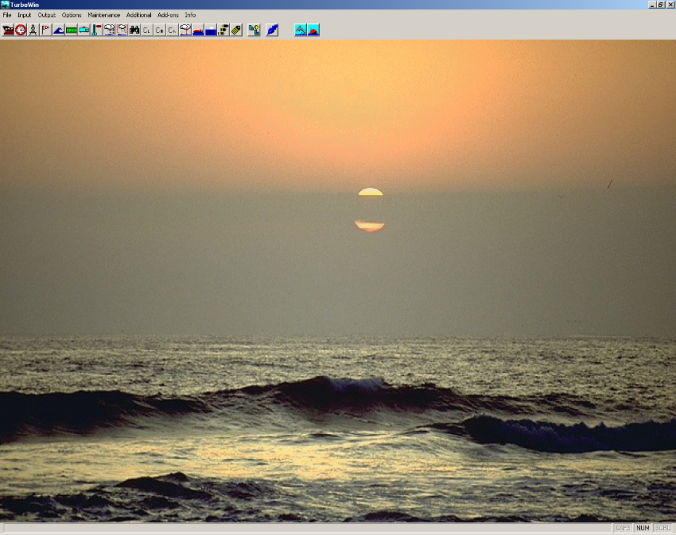 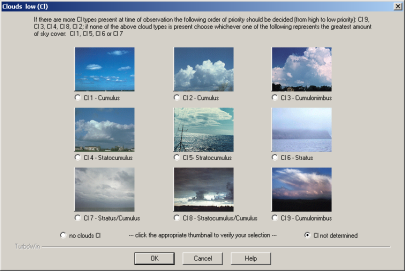 Electronic Logbook Versions
TurboWin

5.0+ – 176 ships
4.0+ – 65 ships

TurboWeb
15 ships
© Crown copyright   Met Office
Third Party Offshore Platforms & Rigs
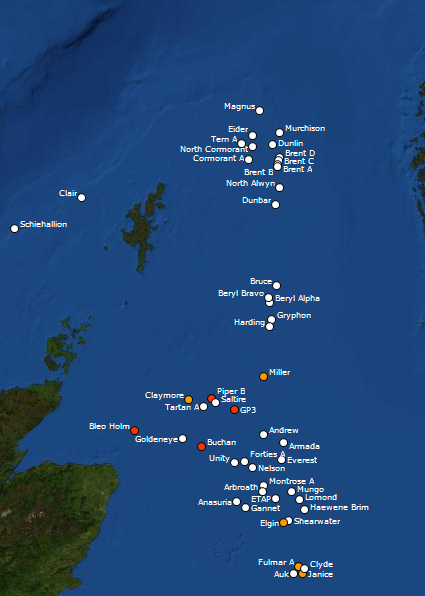 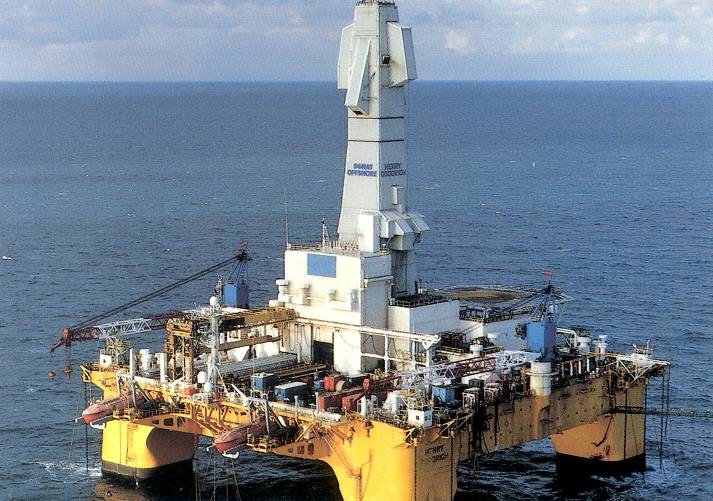 >110 installations contributing ~ 800k observations
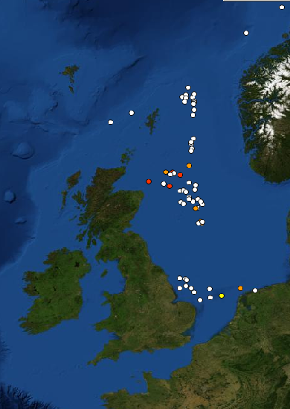 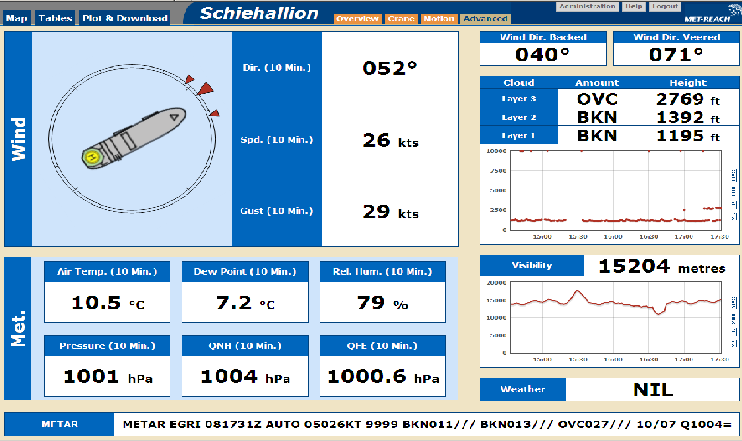 © Crown copyright   Met Office
VOS Automation
Integrated AWS Systems
1  BATOS system - installed on fishery protection vessel
Autonomous AWS Systems
41 AMOS AWS systems installed mainly on ferries operating out of the UK, but also on a few ships and research ships operating in data sparse areas

3 MINOS systems on ferries operating out of the UK
Recent AMOS locations
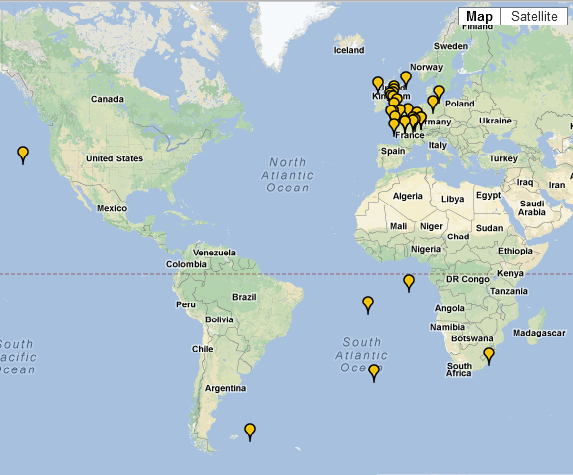 41 AMOS systems currently active on ferries, coastal ships, research ships and container ships
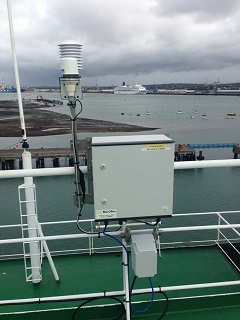 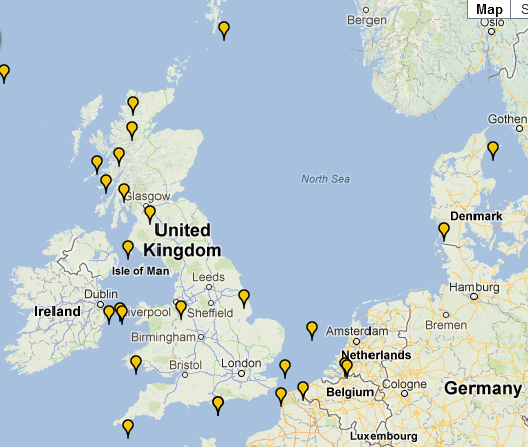 © Crown copyright   Met Office
AMOS Plans
Plan to install a further 15 systems in this Financial Year
Agree future iridium supplier
Finish rolling out new data format
Concentrate on 24 v systems if possible
Start developing a Mk2 variant
AMOS Display development on bridge
New data gateway to allow BUFR data to the GTS and with ability to block poor data
Future VOS Plans
Aim for 100 AMOS systems (rolling out ~15 new AMOS this FY)
Replace all existng ship AWS systems with AMOS this year
Aim for 200 ‘Active’ manually reporting  VOSClim ships
Operational Acceptance for AMOS
Phasing out use of mercury thermometry ( use of digital systems)
Roll out of TurboWeb to suitable ships
Roll out of TurboWin V5.5 using E-Surfmar data format
Further roll out of Vaisala 330 barometers to replace PAB’s
Concentrate on key shipowner’s with increased ‘buy-in’ 
Development of new marine data gateway to permit BUFR quality data to GTS
© Crown copyright   Met Office
Questions
Real World
Perfect World
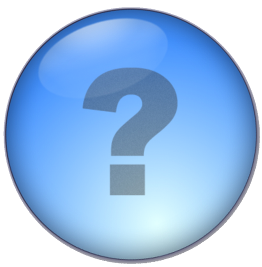 © Crown copyright   Met Office